The Three R’s of Computer Vision: Recognition, Reconstruction & Reorganization
Jitendra Malik
UC Berkeley
Recognition, Reconstruction & Reorganization
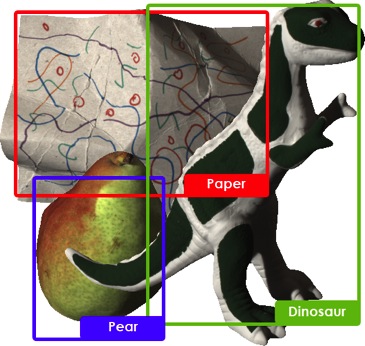 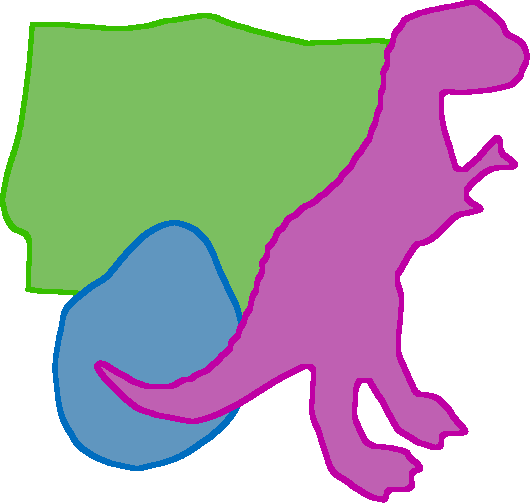 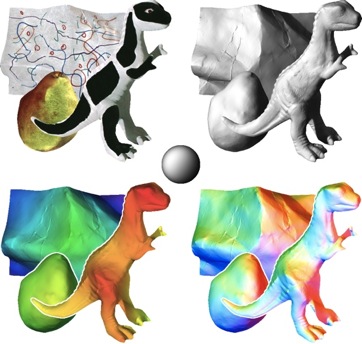 The Three R’s of Vision
Recognition
Reconstruction
Reorganization
Each of the 6 directed arcs in this diagram is a useful direction of information flow
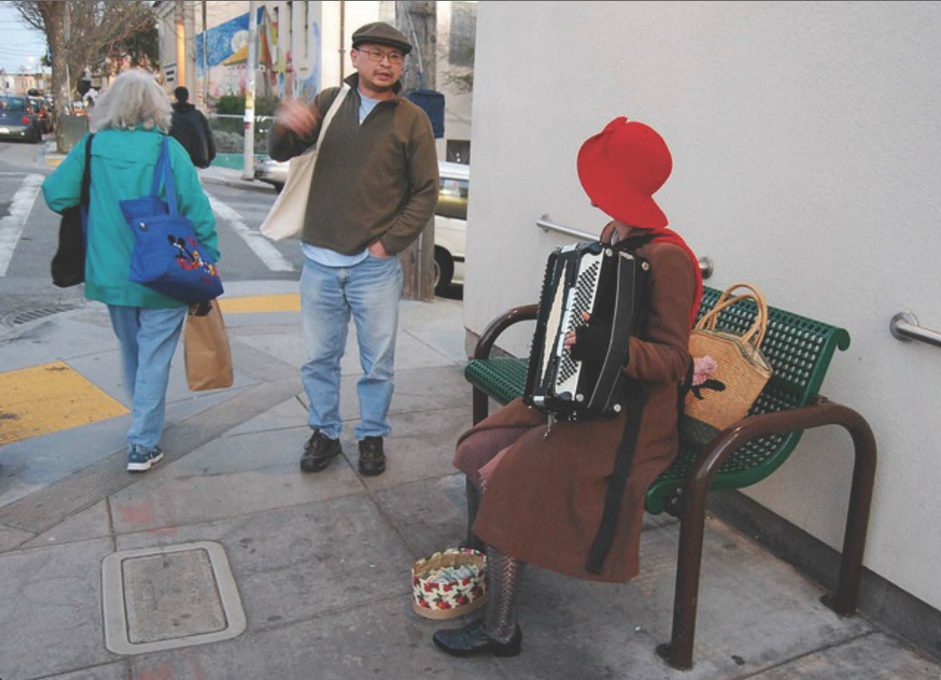 What we would like to infer…
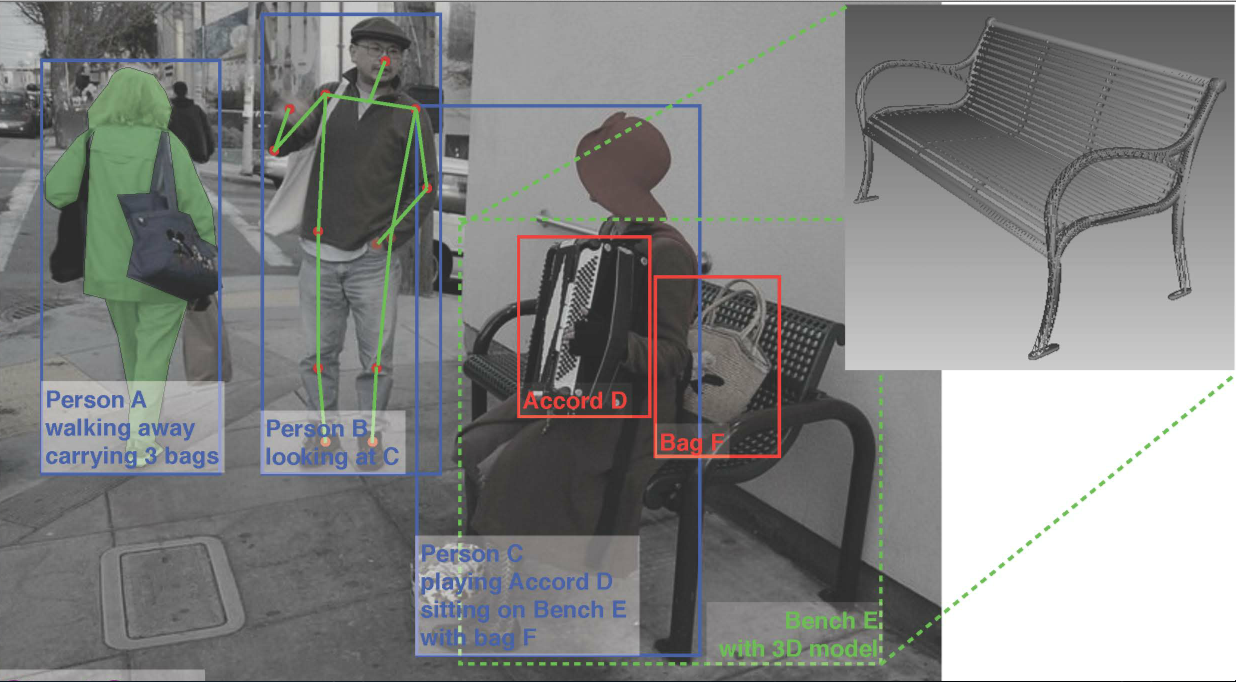 Will person B put some money into Person C’s tip bag?
Different aspects  of vision
Perception: study the “laws of seeing” -predict what a human would perceive in an image.
Neuroscience: understand the mechanisms in the retina and the brain 
Function:  how laws of optics, and the statistics of the world we live in, make certain interpretations of an image more likely to be valid
The match between human and  computer vision is strongest at the 
level of function, but since typically the results of computer vision are
meant to be conveyed to humans makes it useful to be consistent
with human perception. Neuroscience is a source of ideas but  being
bio-mimetic is not a requirement.
Facts about the Visual World
The world consists of rigid, or piecewise rigid, objects
Object surfaces have piecewise constant color and texture
Objects  in a category share parts
Projection  from the 3D world to 2D image is uniquely defined
Objects are  opaque & nearer objects occlude farther objects.
Objects occur at varying distances and locations in the image
Objects occur in context, stereotypical relations to each other
Actions are performed by agents with goals and intentions
….
We can incorporate these into the design of visual 
processing architectures. Parameters should be learnt.
Binocular Stereopsis
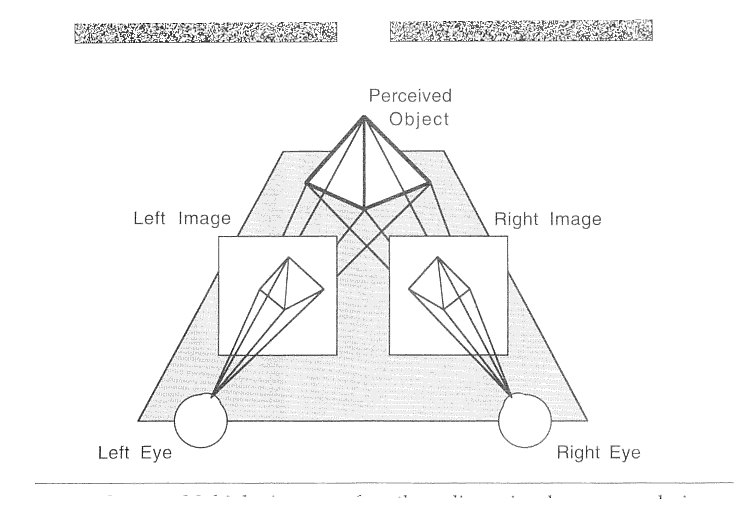 Optical flow is a basic cue for all animals
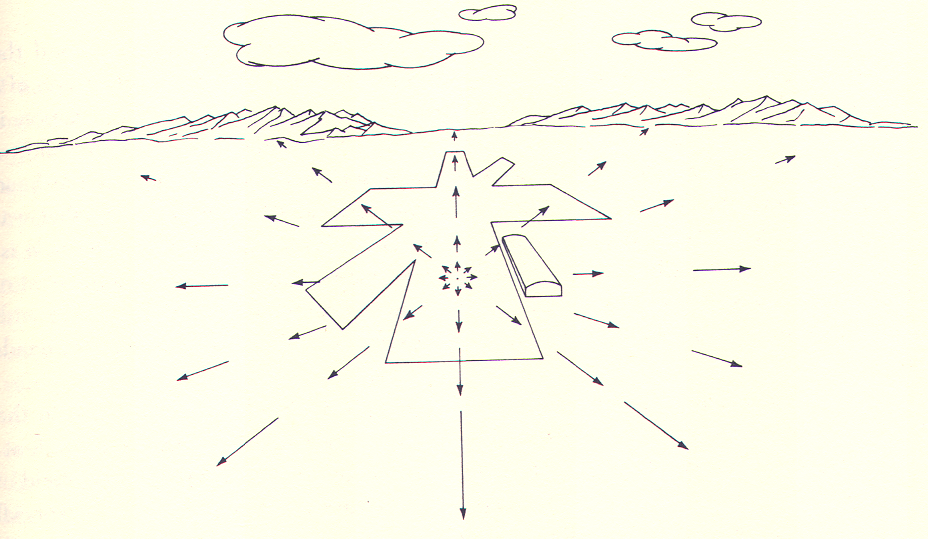 Epipolar  geometry for cameras in general position
State of the Art in Reconstruction
Multiple photographs
Range Sensors
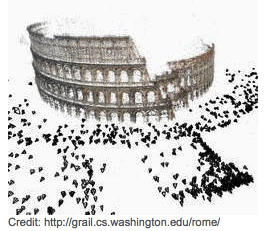 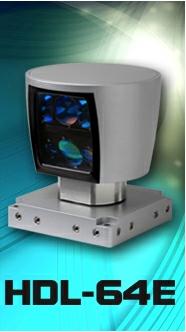 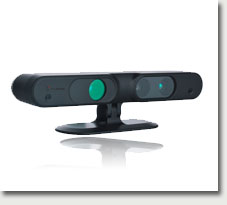 Kinect (PrimeSense)
Velodyne Lidar
Agarwal et al (2010)
Frahm et al, (2010)
Semantic Segmentation is needed to make this more useful…
Some Pictorial Cues
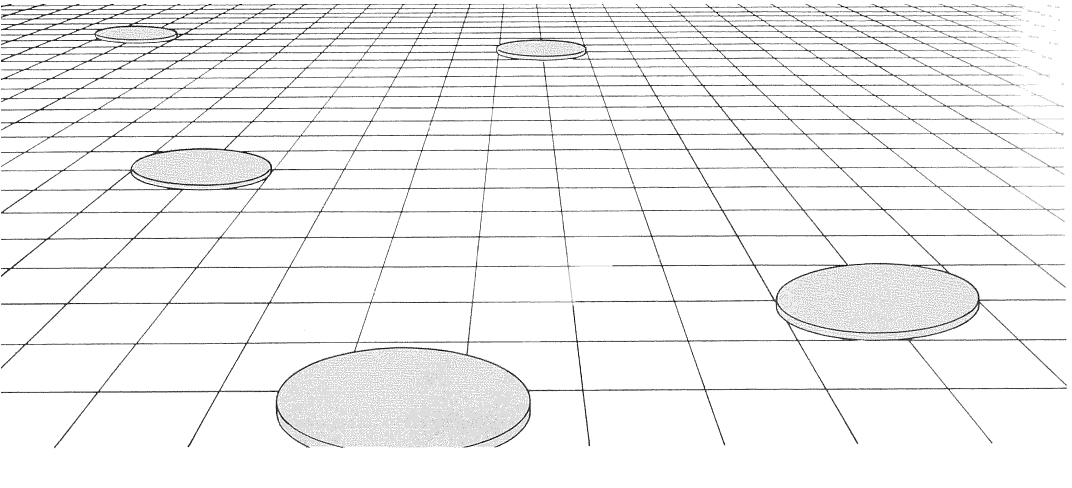 [Speaker Notes: Here if we assume that the slabs are all of the same size and shape in the scene, then the apparent diminution of size on the image plane is a cue to changes in depth and surface slant. These kinds of grids are ubiquitous in Renaissance paintings.]
Shading
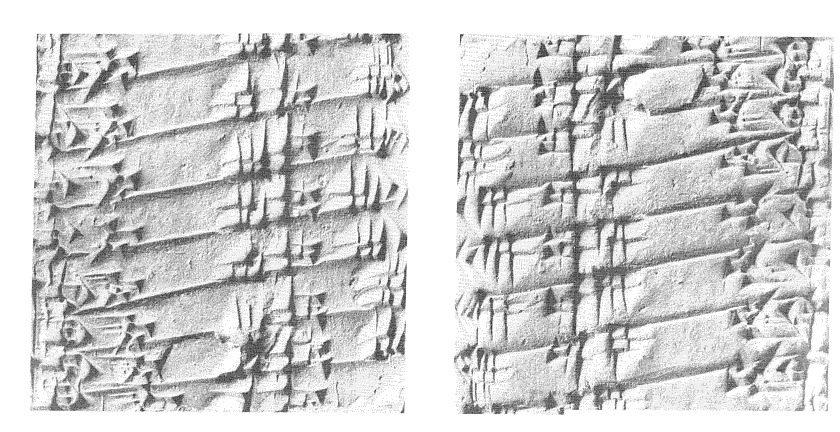 [Speaker Notes: The two halves of the figure correspond to exactly the same image, except that one has been rotated by 180 degrees. This changes our perception of ridges into grooves and vice versa. Humans make the assumption that the light comes from above.]
Cast Shadows
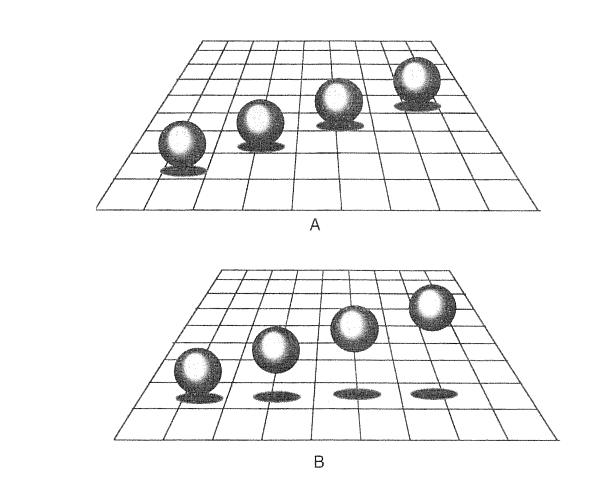 [Speaker Notes: By suitable manipulation of the position of the cast shadow, we can change the perception of whether the spheres are resting on the ground plane or not. This changes our perception of their depths. After Kersten and Knill.]
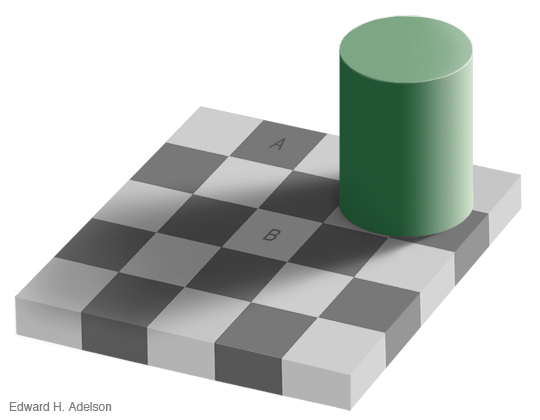 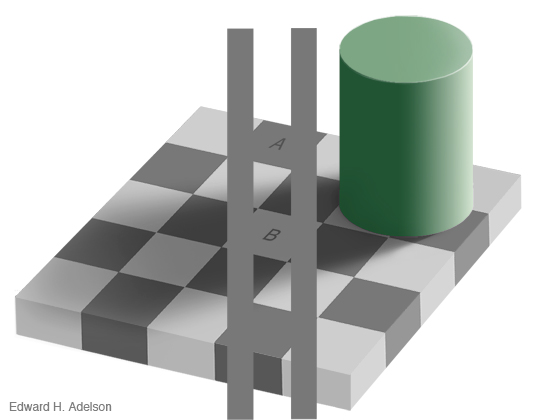 The Visual Pathway
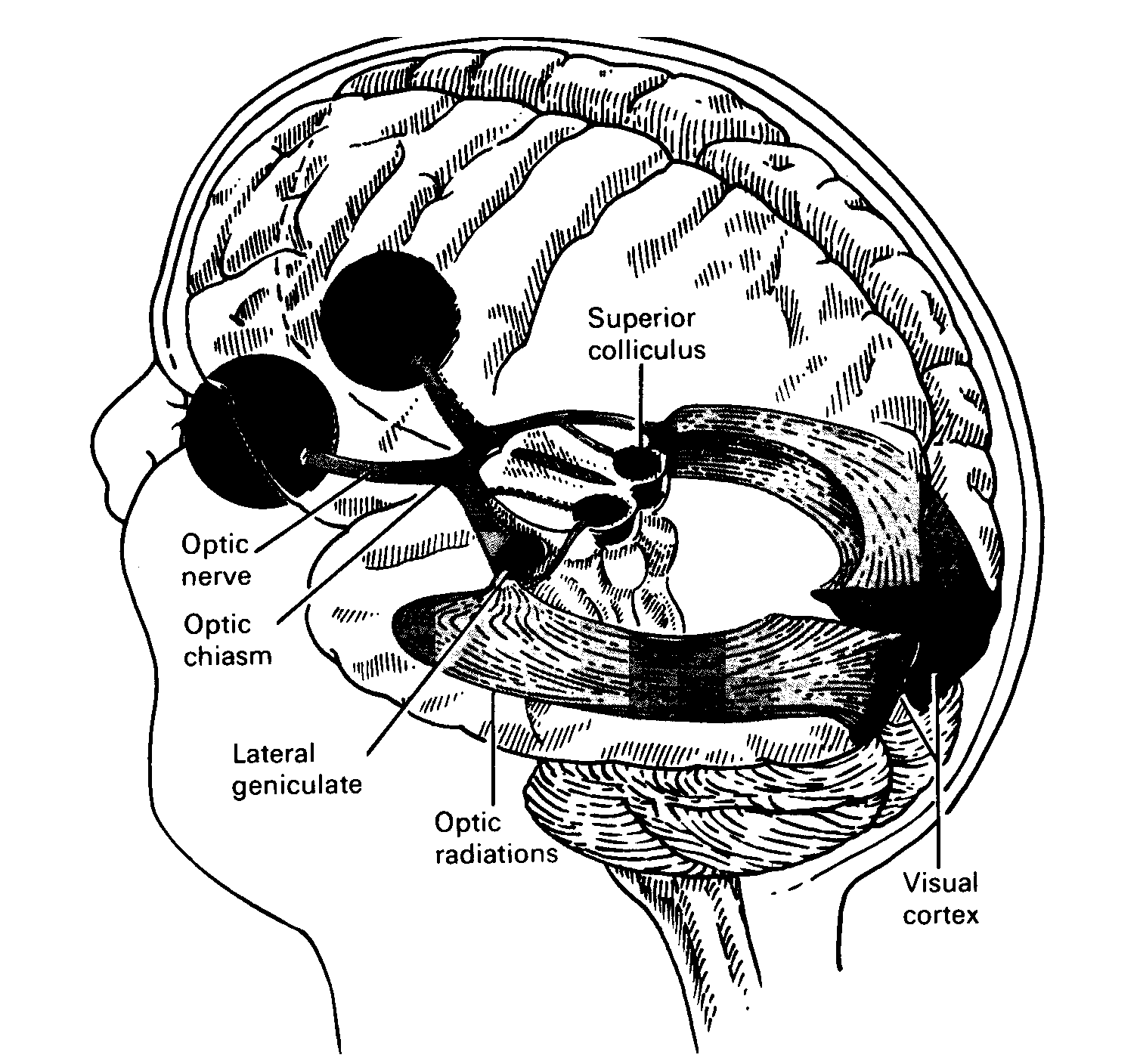 Hubel and Wiesel (1962) discovered orientation sensitive neurons in V1
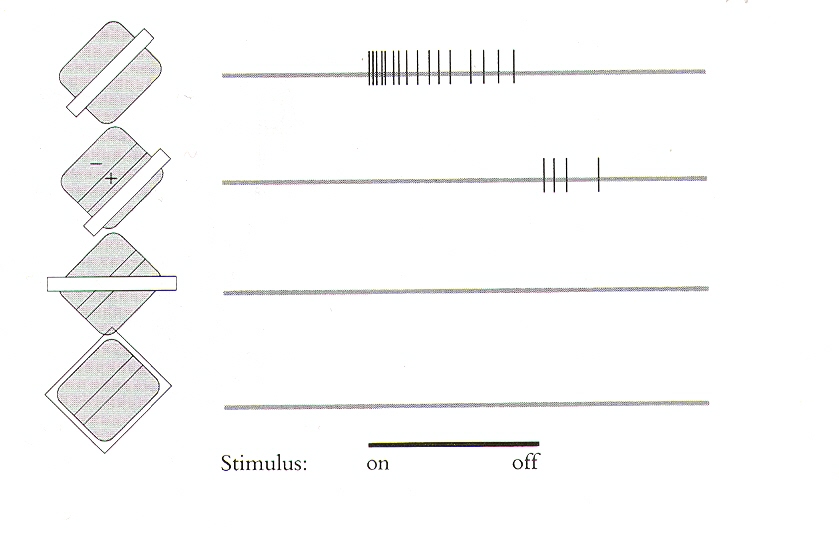 Block Diagram of the Primate Visual System
D.  Van Essen Lab
Feed-forward model of the ventral stream
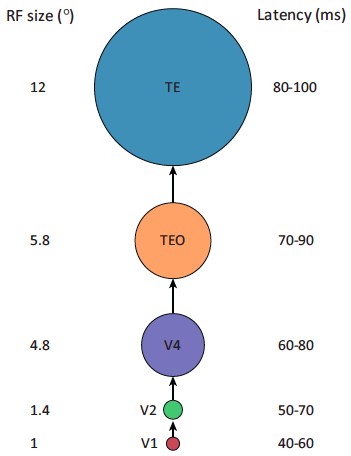 Kravitz et al, Trends in Cognitive Science 2013
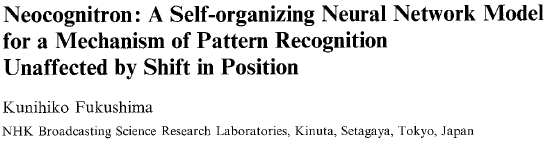 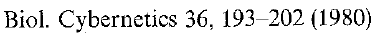 Convolutional Neural Networks (LeCun et al ) Used backpropagation to train the weights in this architecture
First demonstrated by LeCun et al  for  handwritten digit recognition(1989)
Krizhevsky, Sutskever & Hinton showed effectiveness for full image classification on ImageNet Challenge (2012)
Girshick, Donahue, Darrell & Malik (arxiv, 2013)(CVPR 2014) showed that these features were also effective for object detection
And many others…
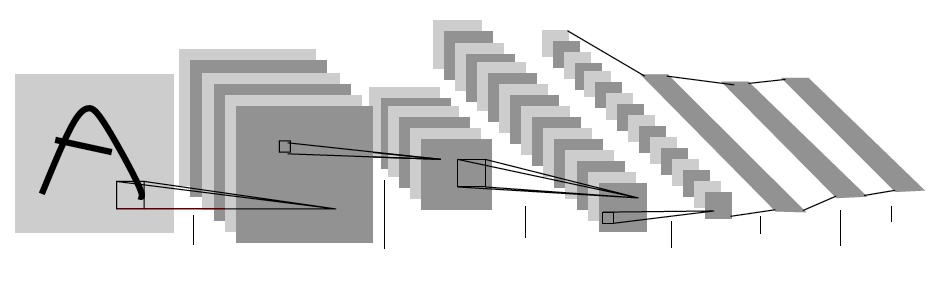 The Three R’s of Vision
Recognition
Reconstruction
Reorganization
Each of the 6 directed arcs in this diagram is a useful direction of information flow
The Three R’s of Vision
Recognition
Superpixel assemblies as candidates
Reconstruction
Reorganization
Bottom-up grouping as input to recognition
We produce superpixels of coherent color and texture first, 
then combine neighboring ones to generate object candidates
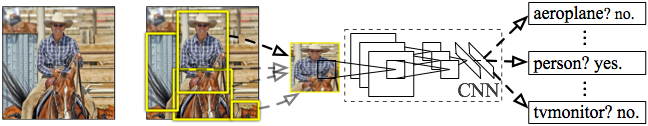 R-CNN: Regions with CNN featuresGirshick, Donahue, Darrell & Malik (CVPR 2014)
Input
image
Extract region
proposals (~2k / image)
Compute CNN
features
Classify regions
(linear SVM)
CNN features are inspired by the
 architecture of the visual system
PASCAL Visual Object Challenge
(Everingham et al)
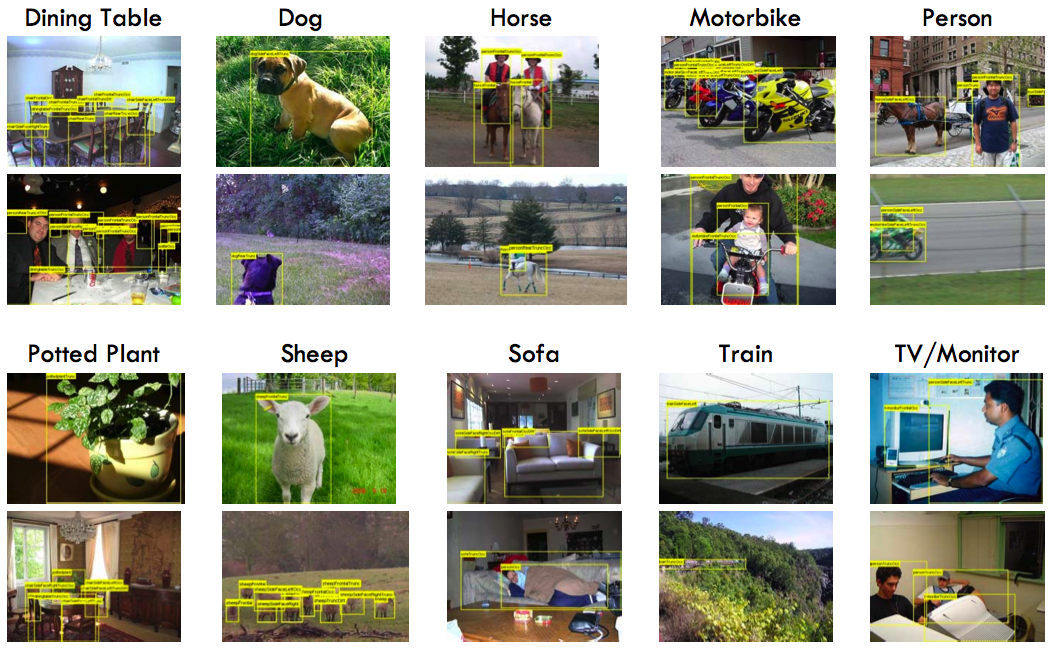 State of the Art in Recognition
(Slide from D. Hoiem)
How about the other direction…
Recognition
Reconstruction
Reorganization
Recognition Helps Reorganization
Results of Simultaneous Detection and SegmentationHariharan, Arbelaez, Girshick & Malik (2014)
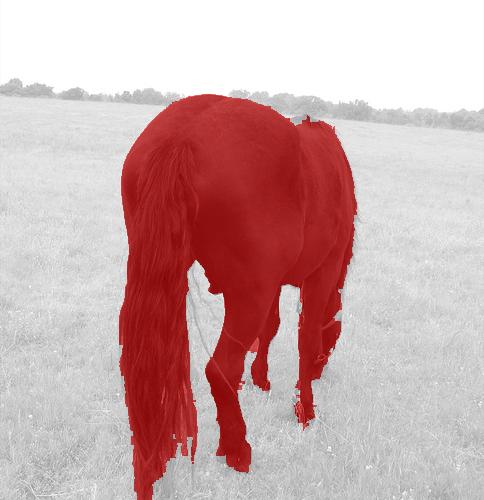 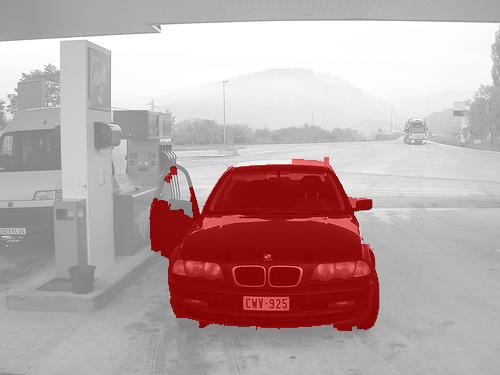 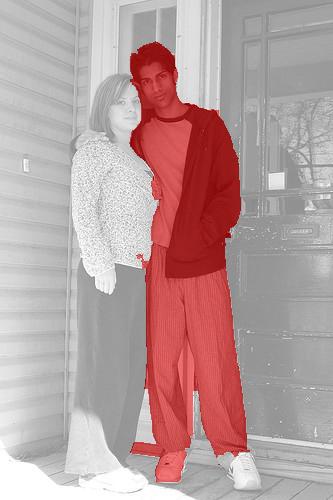 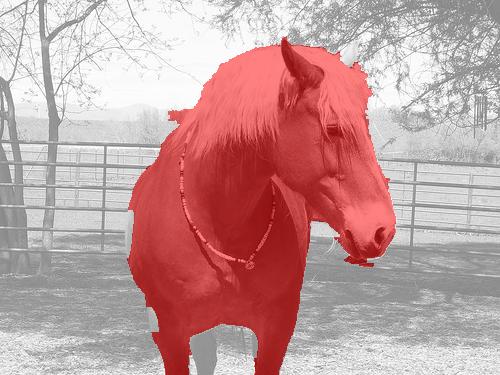 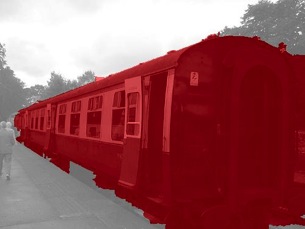 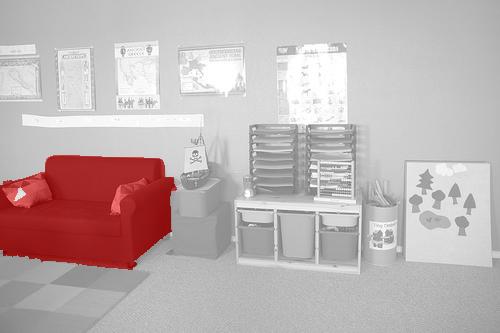 We mark the pixels corresponding to an 
object instance, not just its bounding box.
More results
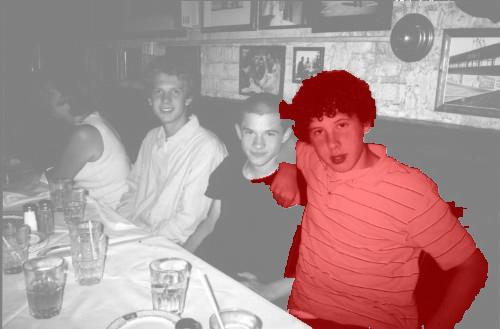 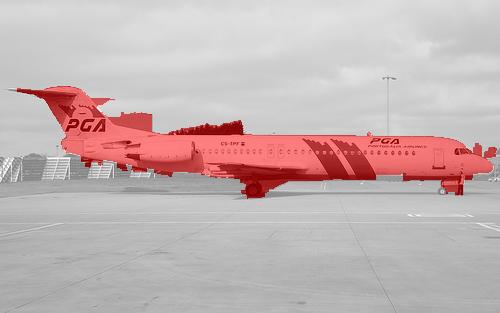 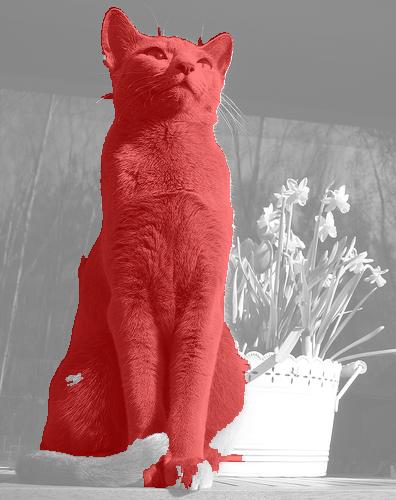 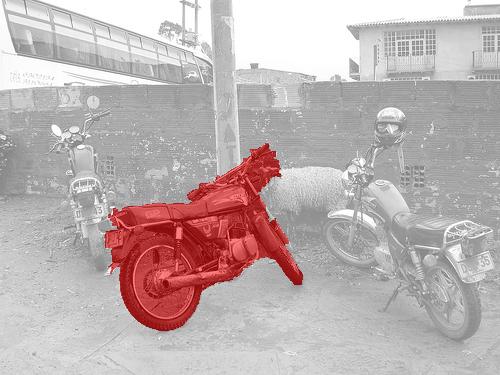 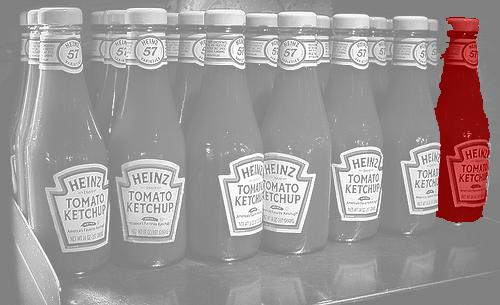 We train classifiers to  predict top-down the pixels belonging to the object
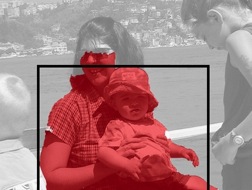 Score
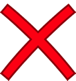 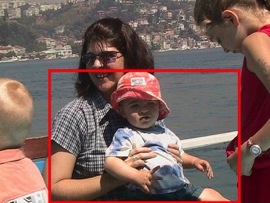 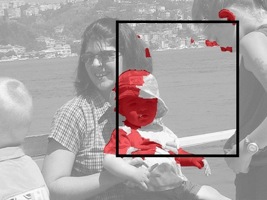 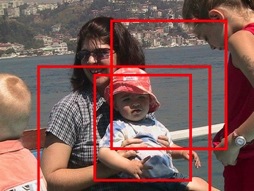 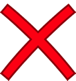 Score
Segment
Search nearby
Original detection
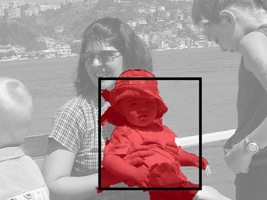 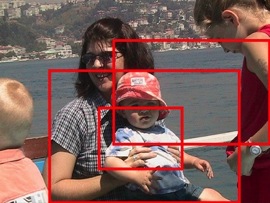 Regress boxes
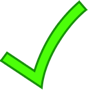 Score
Actions and Attributes from Wholes and PartsG. Gkioxari, R. Girshick & J. Malik
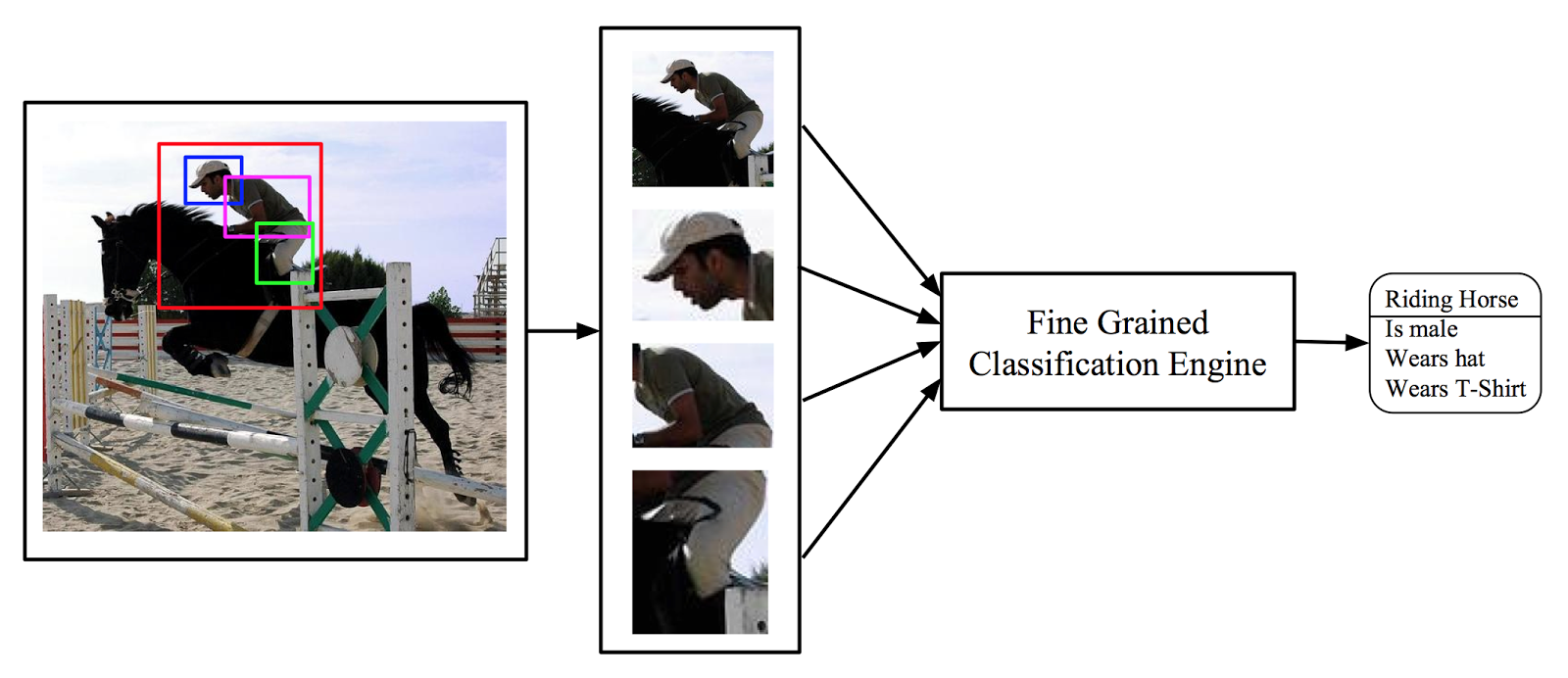 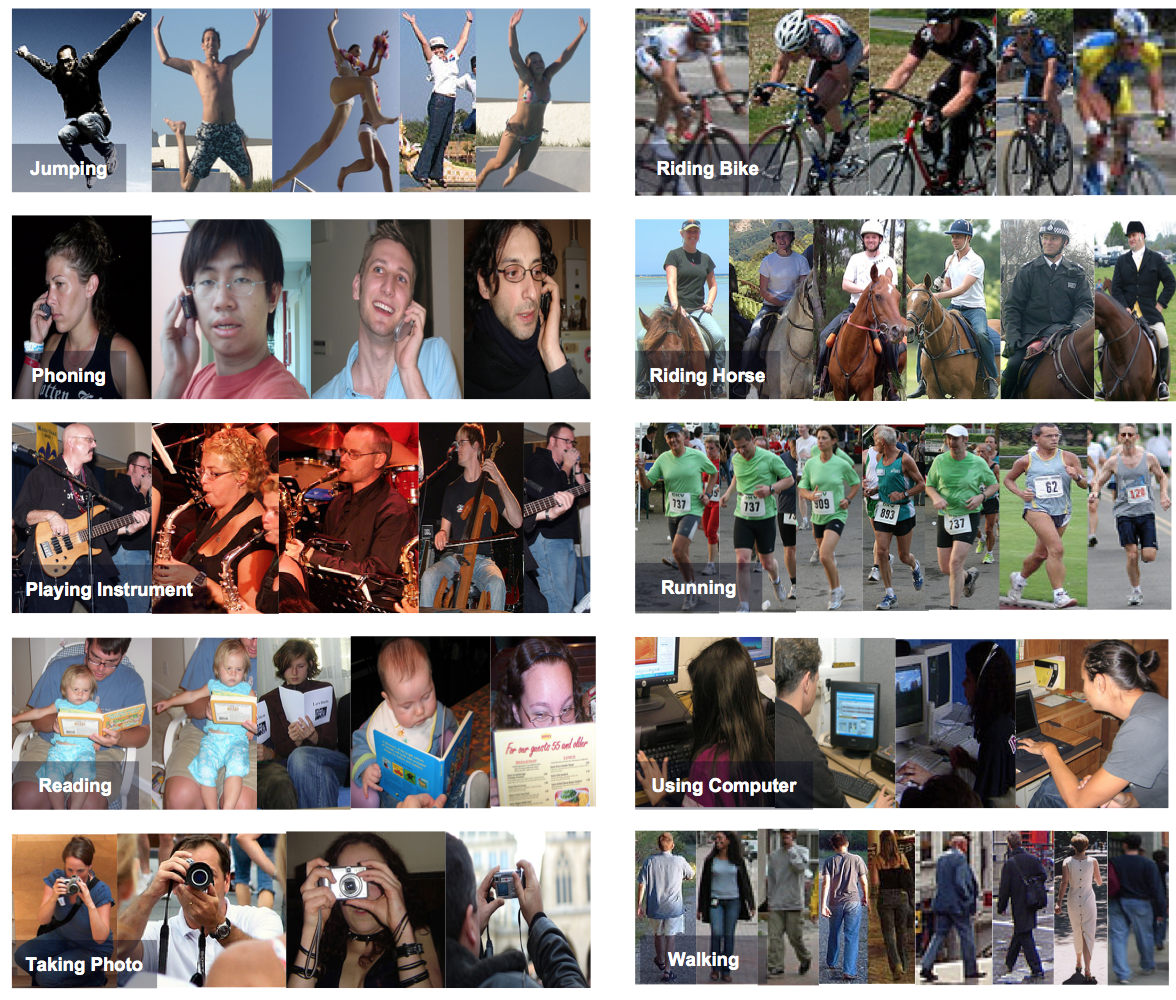 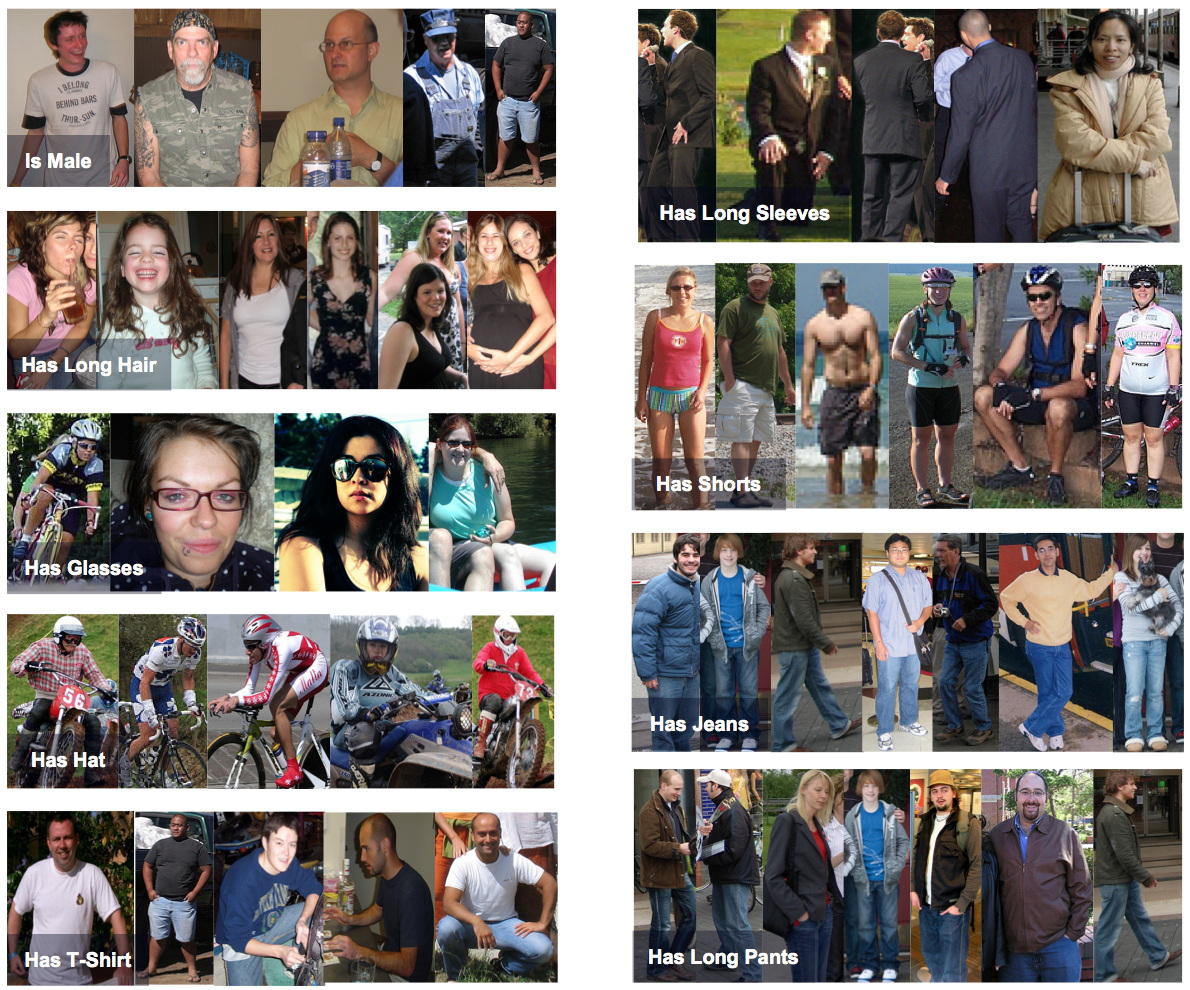 Finding Human Body Joints
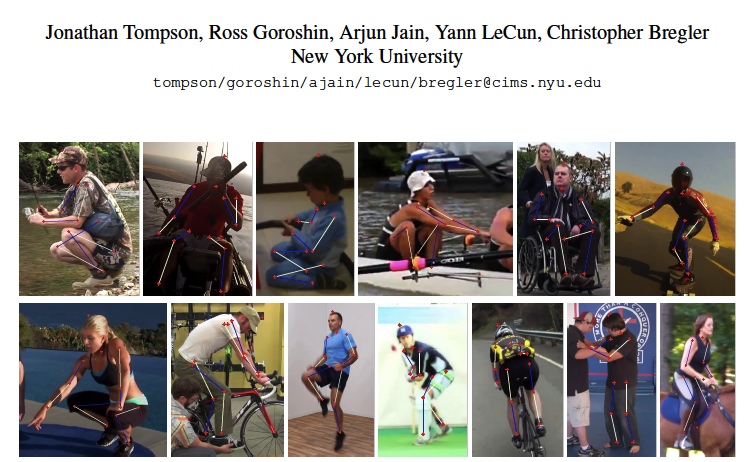 Viewpoint Prediction for ObjectsTulsiani & Malik (2014)
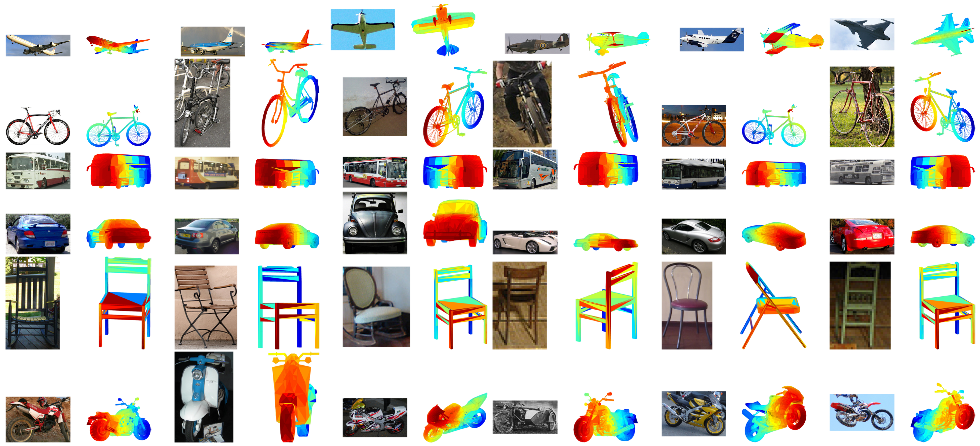 The columns show 15th, 30th, 45th, 60th, 75th and 90th percentile instances respectively
 in terms of the error.
Keypoint Prediction for Objects
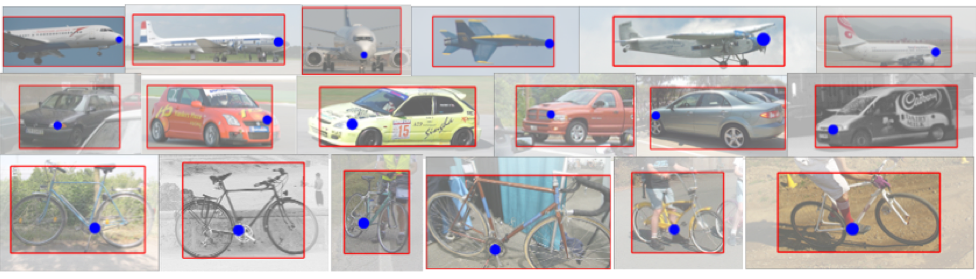 Visualization of keypoints predicted in the detection setting. We sort the keypoints detections by their prediction score and visualize every 15th detection for ’Nosetip’ of aeroplanes, ’Left Headlight’ of cars and ’Crankcentre’ of bicycles.
The Three R’s of Vision
Recognition
Reconstruction
Reorganization
We have explored category-specific 3D reconstruction.
Category Specific Object Reconstruction
Kar, Tulisiani, Carreira & Malik
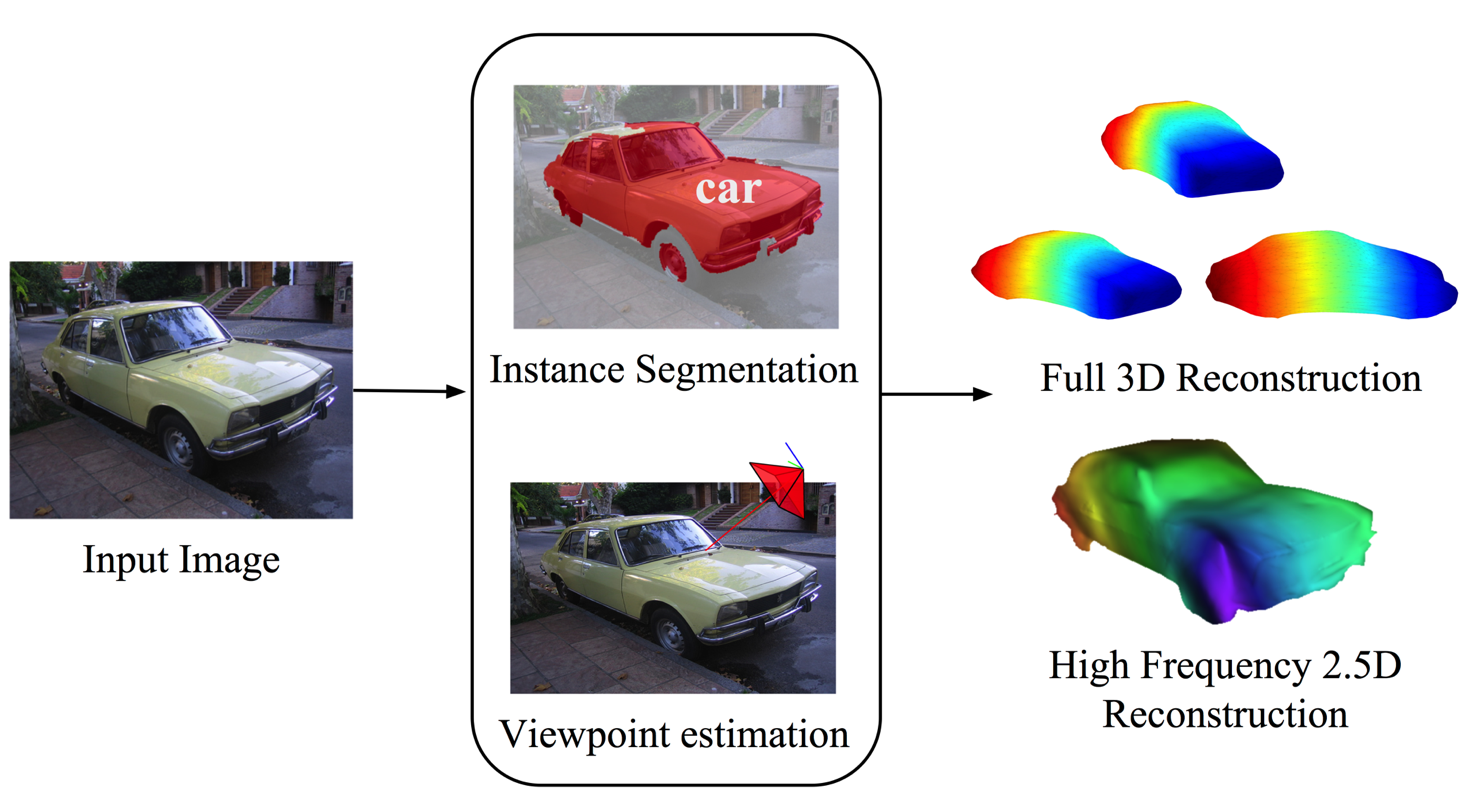 [Speaker Notes: Overview figure; Instance segmentation using SDS, Viewpoint estimation using Shubham’s CNN  3D reconstruction and SIRFS refinement]
Deformable 3D Model Learning
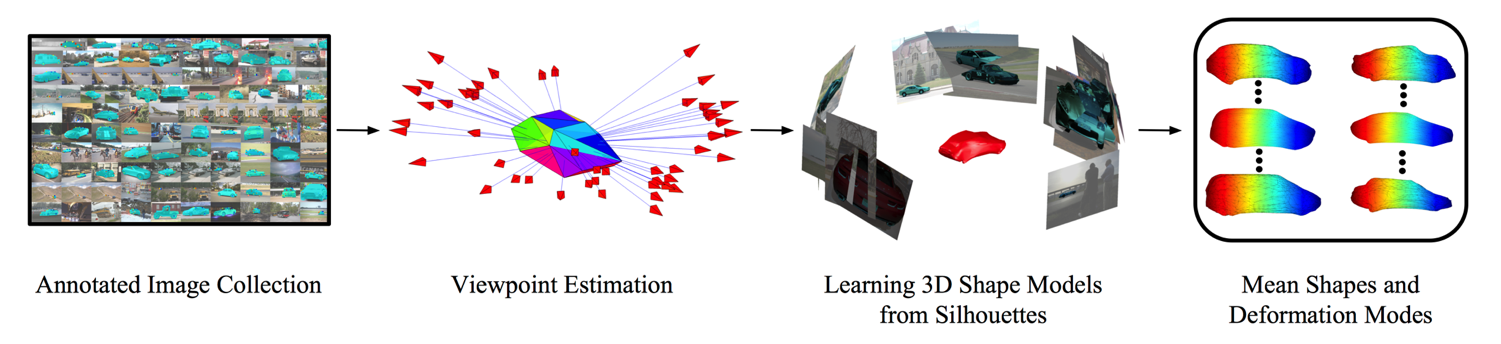 Viewpoint estimation – NRSfM on keypoint correspondences
Idea - Deform a mesh to satisfy silhouettes from different viewpoints
Energies - Consistency, Coverage, Smoothness, Keypoint 
Intra-class Variation - Linear deformation modes
[Speaker Notes: All energies are terms in the optimization. Consistency and coverage ensure that the silhouettes are obeyed, smoothness ensures a smooth shape (in both normals space) and keypoint constraints are also to be obeyed.]
Basis Shape Models
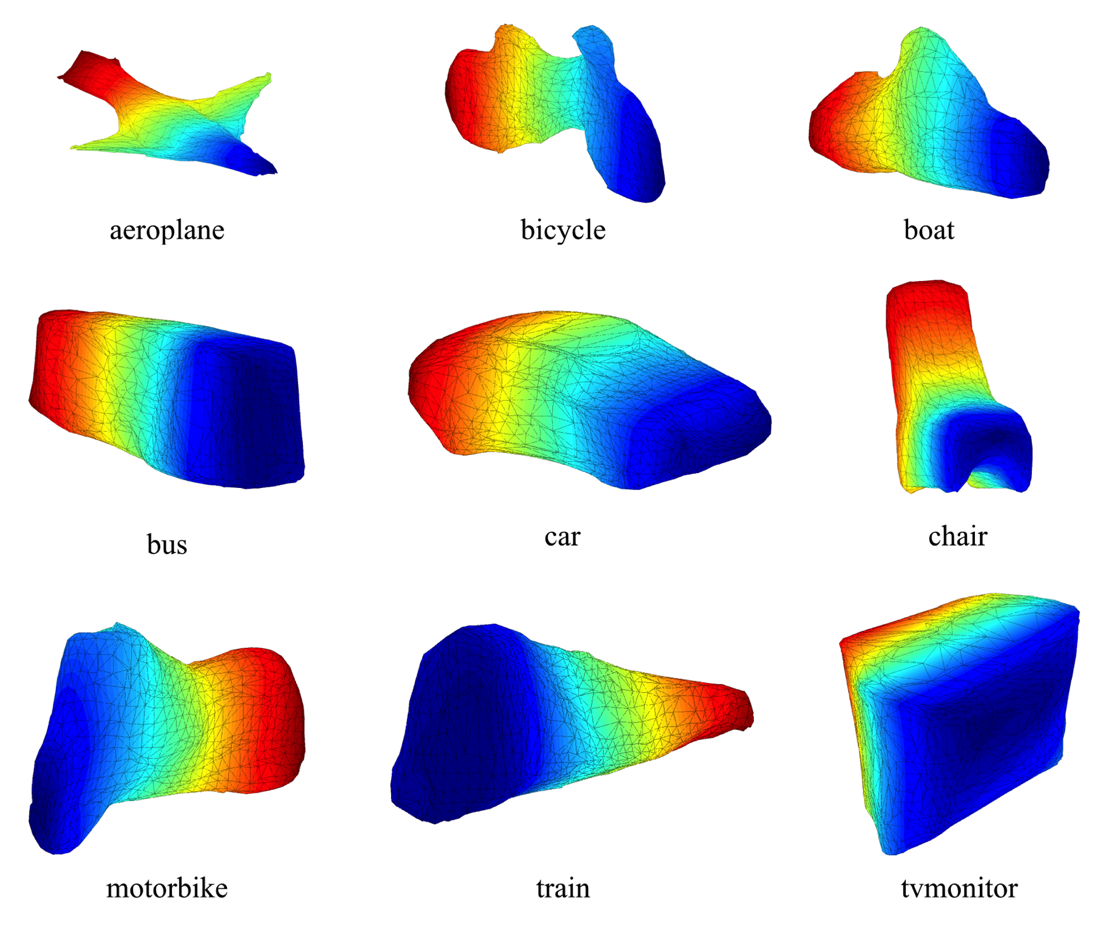 [Speaker Notes: Mean shapes learnt for different classes]
Results
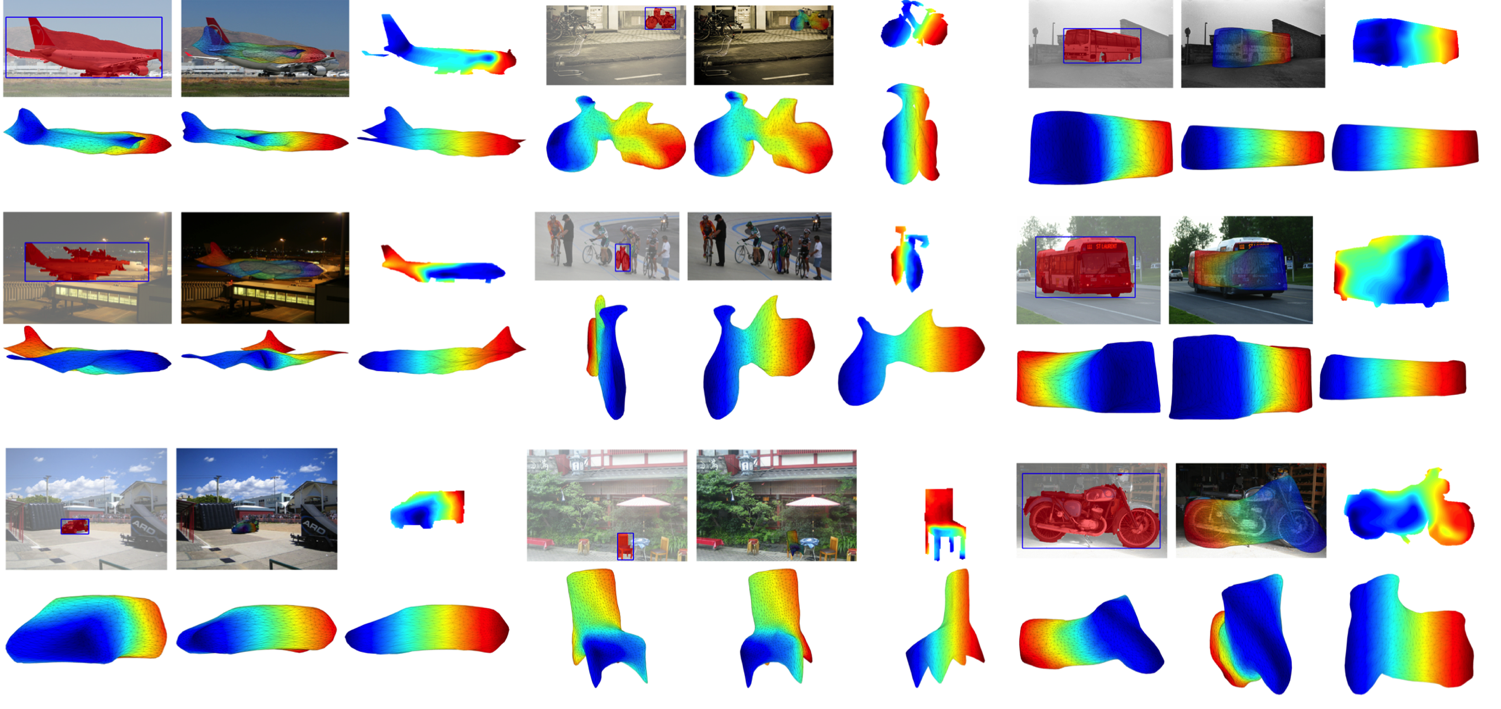 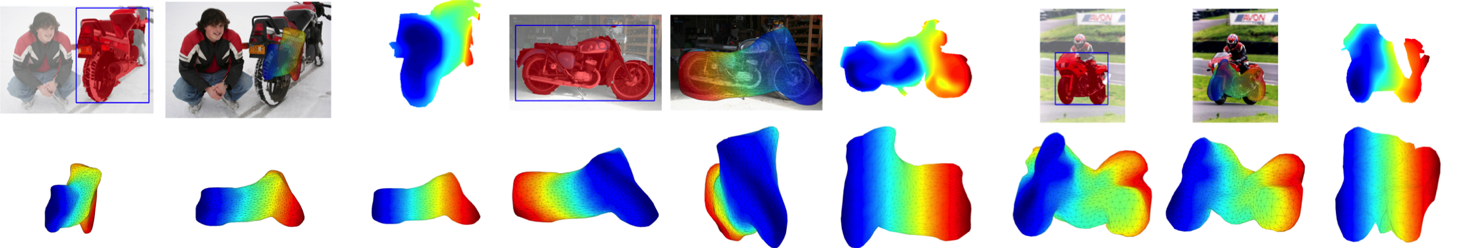 The Three R’s of Vision
Recognition
Reconstruction
Reorganization
These ideas apply equally well in a video setting
Images
Video
Image classification

“Is there a dog in the image?”
Object detection

“Is there a dog and where is it in the image?”
Action classification

“Is there a person diving in the video?”
Action detection

“Is there a person diving and where is it in the video?”
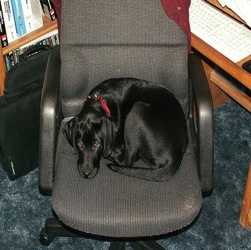 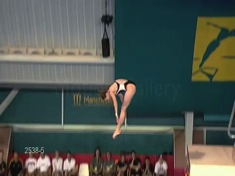 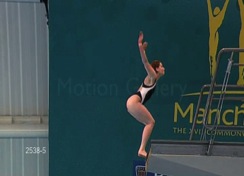 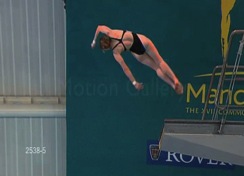 Results on UCF Sports (Gkioxari & Malik, 2014)
Tracking error
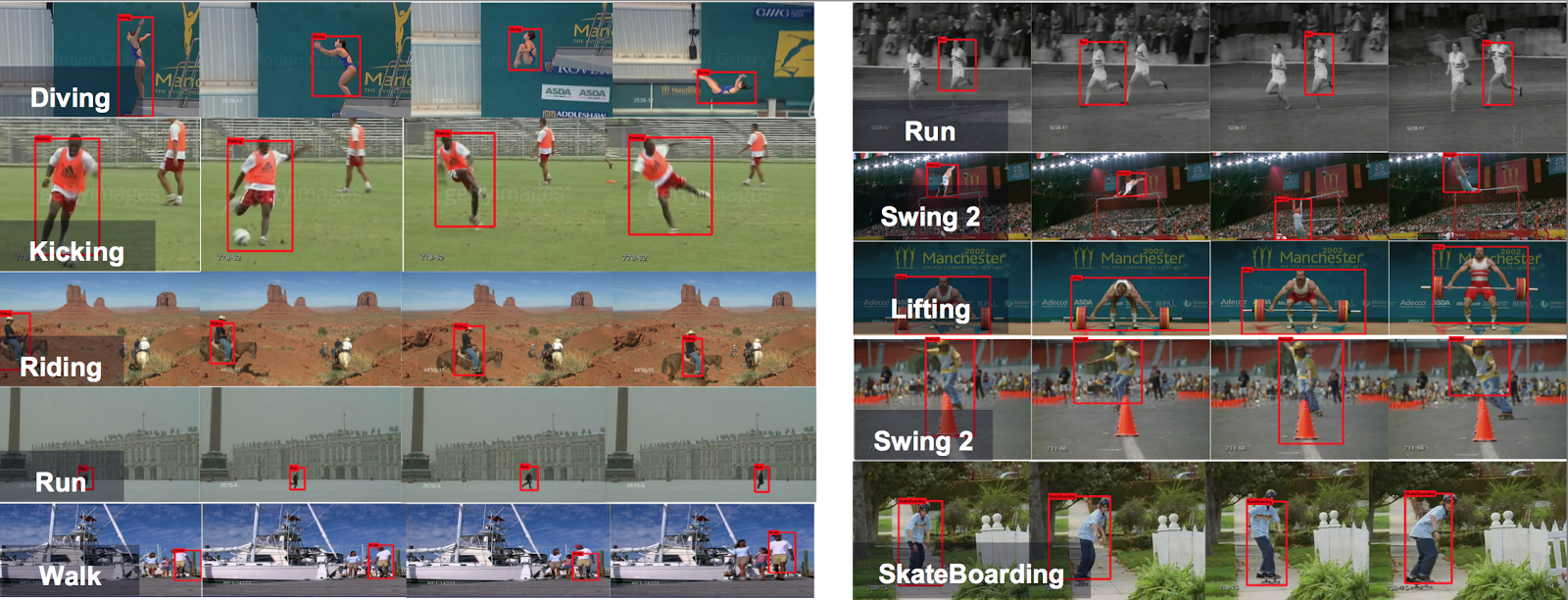 Action prediction error
Results on J-HMDB
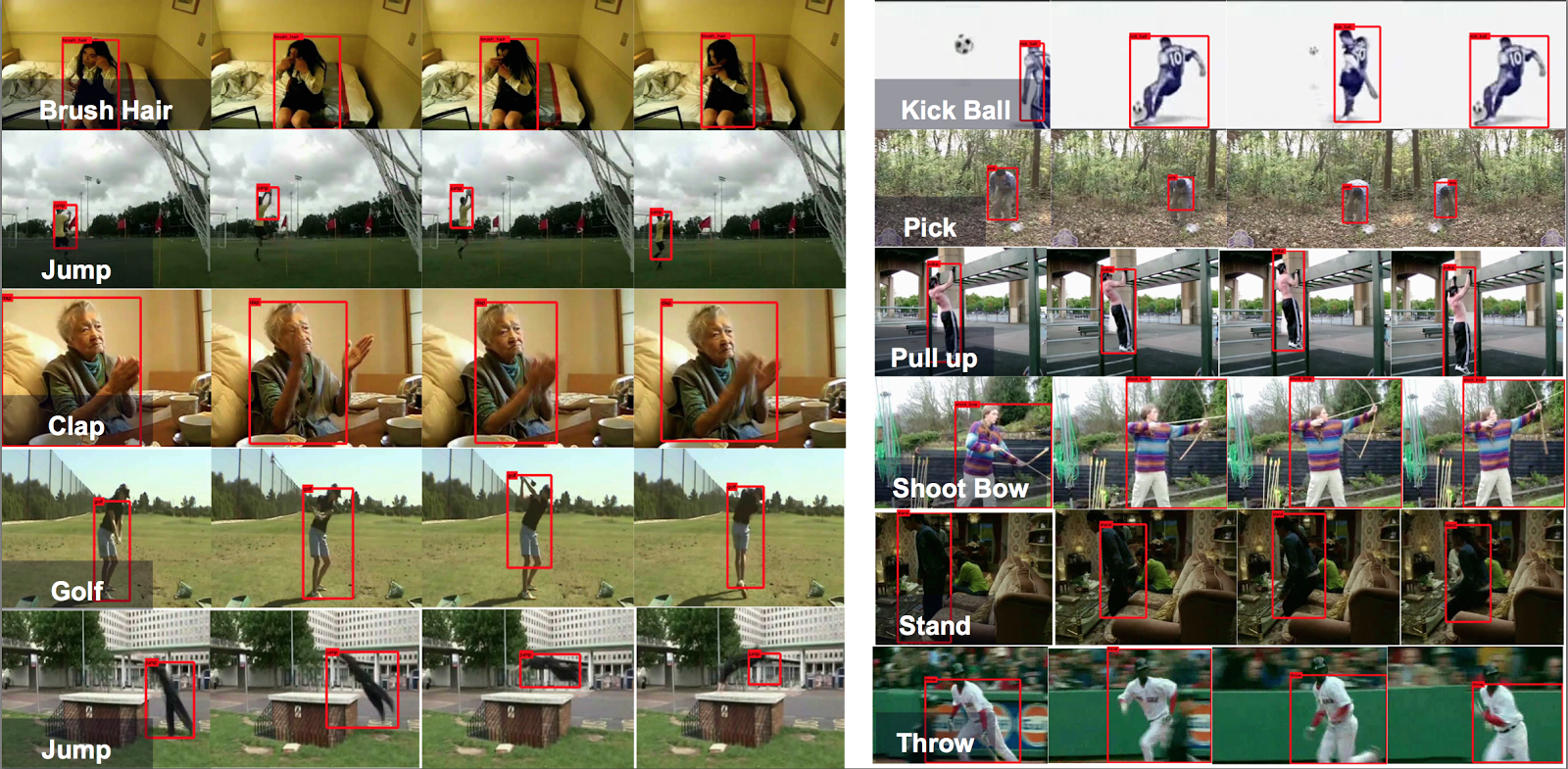 The Three R’s of Vision
Recognition
Reconstruction
Reorganization
Scene Understanding using RGB-D dataGupta, Girshick, Arbelaez, Malik (ECCV 2014)
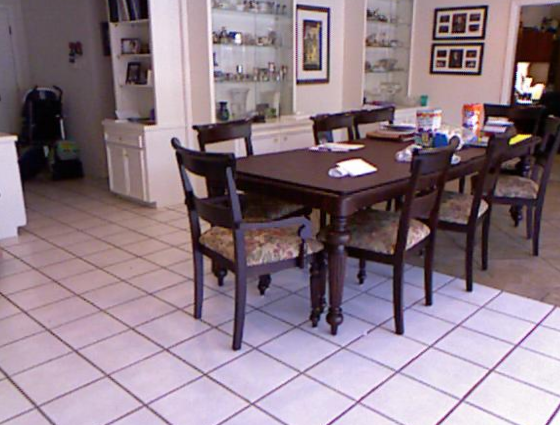 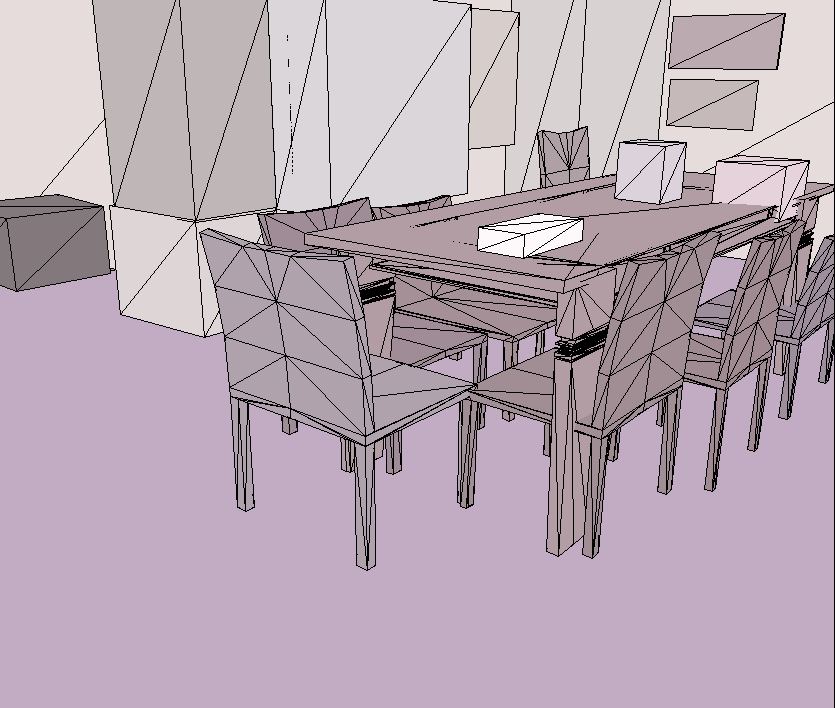 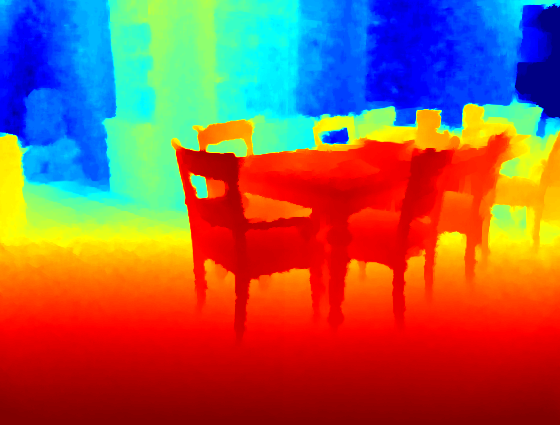 Color and Depth 
Image Pair
Complete 3D Understanding
Overview
Detailed 3D Understanding
Input
Re-organization
Recognition
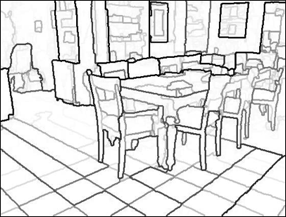 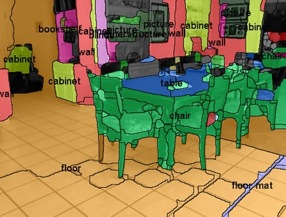 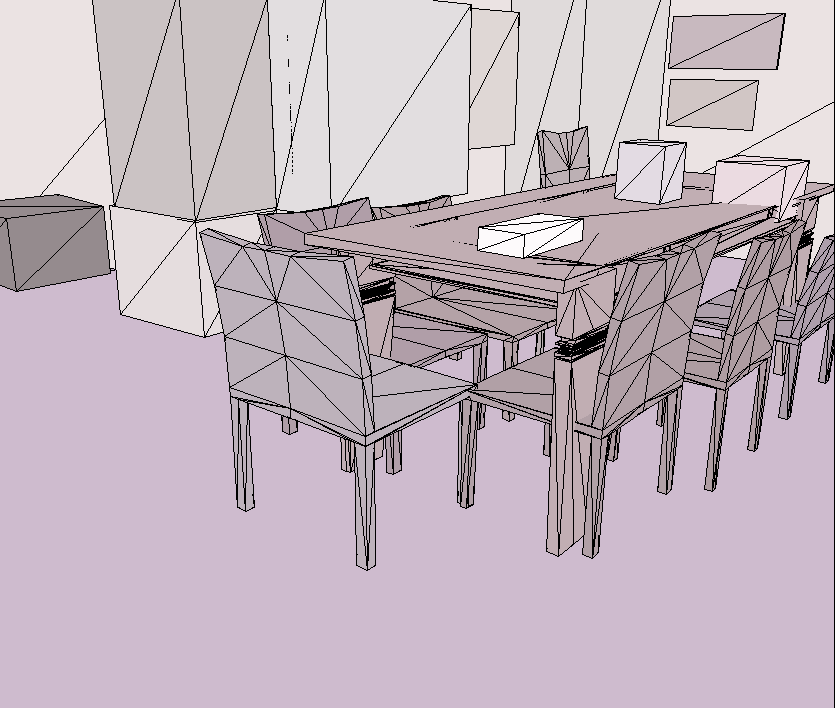 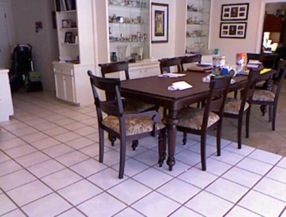 Semantic Segm.
Contour Detection
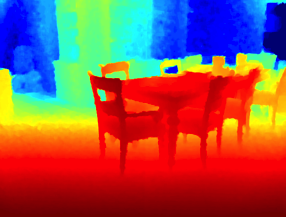 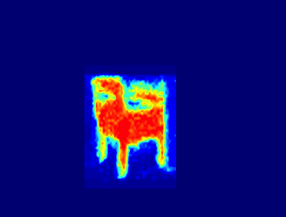 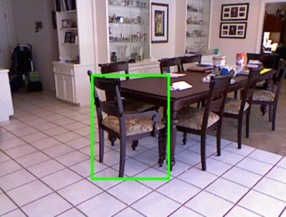 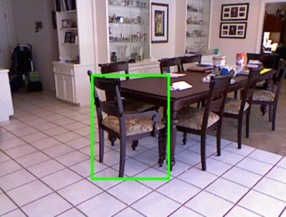 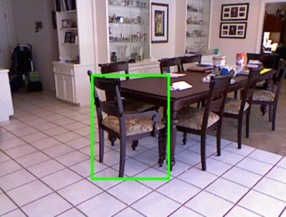 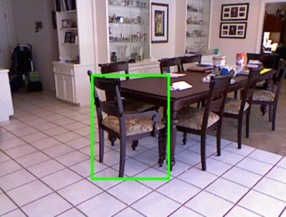 Instance Segm.
Color and Depth 
Image Pair
Object Detection
Region Proposal 
Generation
Pose Estimation
51
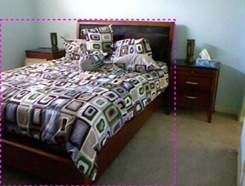 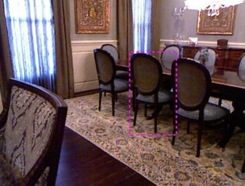 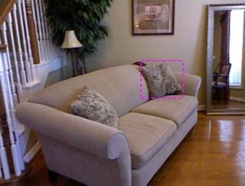 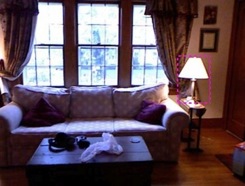 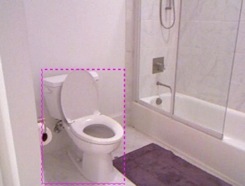 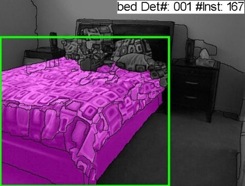 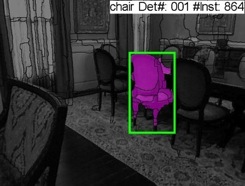 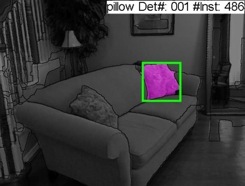 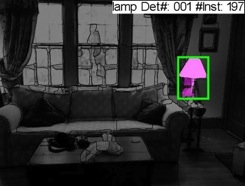 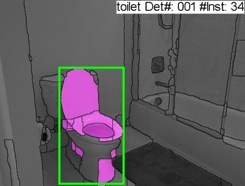 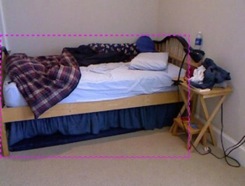 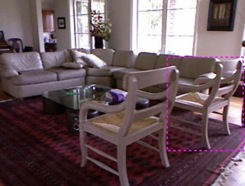 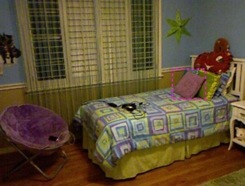 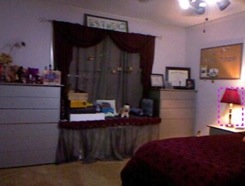 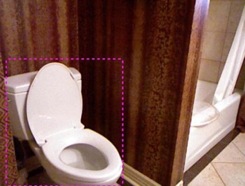 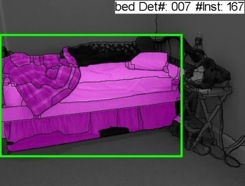 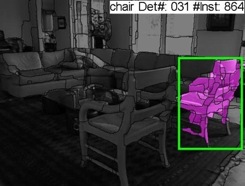 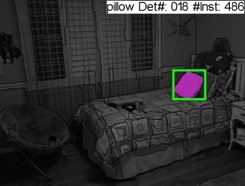 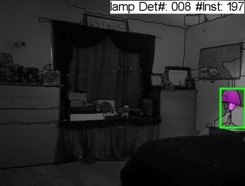 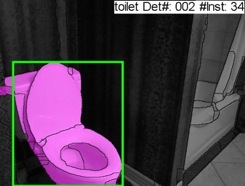 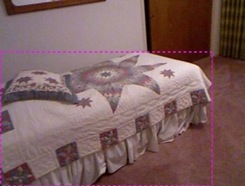 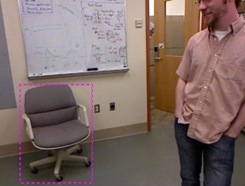 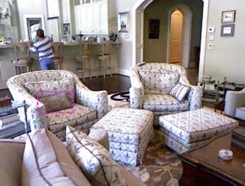 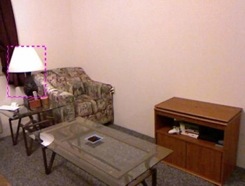 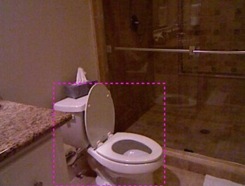 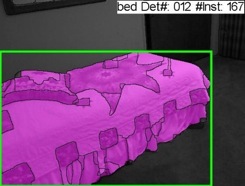 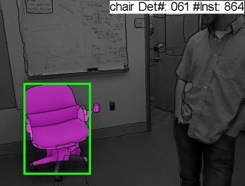 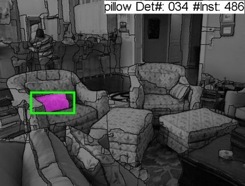 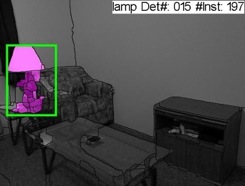 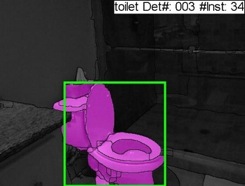 Instance Segmentation
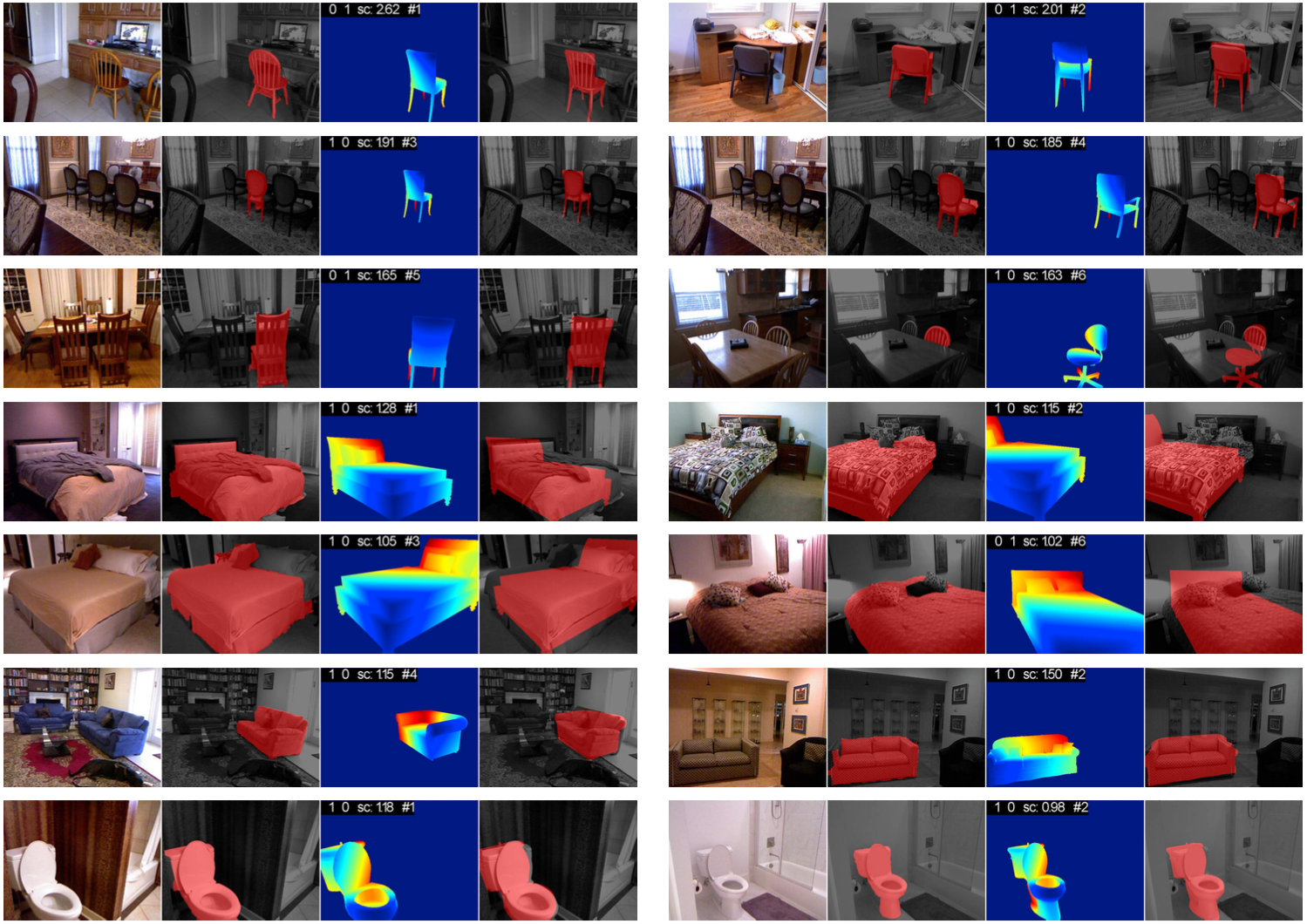 I hope you enjoy the course!